Erfaringer med forældrehandleplaner, temadag 2. november 2021
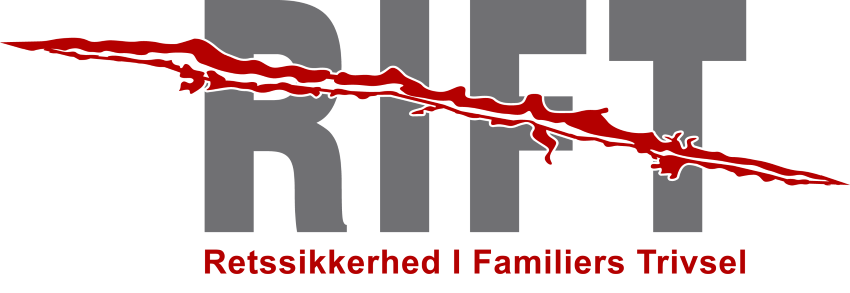 Disposition:
Hvorfor dette temaarrangement/ denne case-samling? 
Historik: Forældrehandleplaner og lovgivningen
Status: Forskning, undersøgelser, rapporter, projekter
RIFTs erfaringer: Case-eksempler – general opsummering:
Hvad kunne vi tænke os? Se bl.a. Case-samlingen s.25 Memox’ 40 grundtanker i familiearbejdet, Helhedsorientering
Hvad kan vi ud fra nuværende viden vente os af Barnets Lov? / diskuteres i panelet
Erfaringer med forældrehandleplaner, temadag 2. november 2021
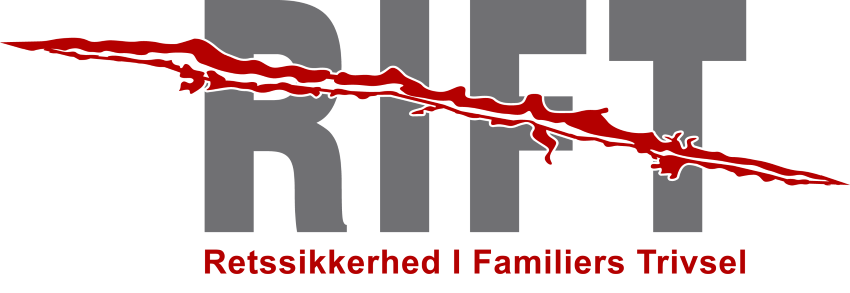 Hvorfor dette tema - arrangement? jf. Invitationen: ”Børnene Først – eksempel på pseudo-politik?”
2018 Socialdemokratiets kongres: Mette Frederiksen konstaterer i sin beretning, at der er 14.000 børn og unge, der er anbragt uden for hjemmet. Det er de, fordi de måske er vokset op med alkohol, misbrug og vold. Og så er det samfundets opgave at gribe ind, slår S-formanden fast. Når forældre ikke kan finde ud af at tage sig af deres børn, så skal samfundet tage over. Og vi skal gøre det hurtigere. Alt for mange forældre får chance på chance. Og børnene betaler prisen, siger hun.” (BT 22. september 2018))
2019: Socialminister Astrid Krag: Hver eneste gang, forældrene forspilder en ekstra chance, så går det ud over børnene…” (citeret fra Kristeligt Dagblad, a-)
1. Januar 2020: Mette Frederiksen sagde i sin nytårstale bl.a.: ”i dag får nogle forældre for mange chancer … Når vi tager hensyn til de voksne. Så betyder det, at der er børn i Danmark som  vokser op med omsorgssvigt og vold …
27. Januar 2021 Udspillet Børnene Først hvor forældrene kort resumeret var skrevet ud af ligningen
11. Maj 2021 Aftalen Børnene Først Nu også med fokus på forebyggelse og støtte til hele familien via familieanbringelser, forældrehandleplaner og familiehuse :
S.3: Obligatorisk forældrehandleplaner hedder overskriften til afsnit, der især handler om obligatoriske forældrehandleplaner til forældre til søskende til anbragt barn +:
Aftalepartierne bemærker, at forældrehandleplanerne også er vigtige i ikke-obligatoriske sager
S. 15 Aftaleparterne er derfor enige om, at de eksisterende regler om forældrestøtte som led i en ny Barnets Lov skal gøres klarere. Aftaleparterne noterer sig samtidig, at Socialstyrelsen har udarbejdet understøttende redskaber til kommunernes arbejde med forældrehandleplaner og vil udarbejde en håndbog for forældreinddragelse.
S.3 : Udbredelse af familiehuse i hele landet skal give udsatte forældre bedre støtte i forældrerollen og give anbragte børn og unge adgang til en tryg børnebase
S.4: Støtte for hele familien – flere og bedre familieanbringelser …. Herunder om behov for mere viden om dette
S.15: Forebyggelse af omsorgssvigt i minoritetsfamilier
Erfaringer med forældrehandleplaner, temadag 2. november 2021
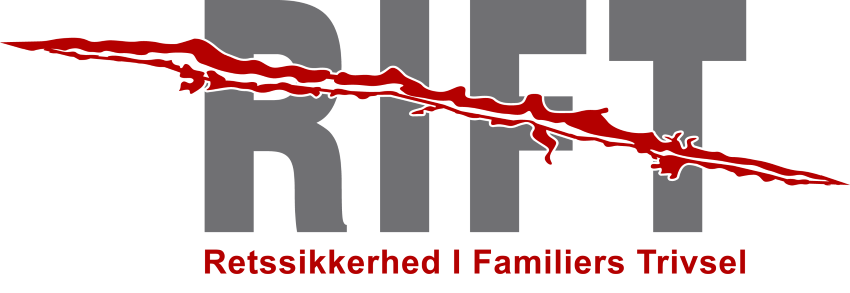 Hvorfor dette tema - arrangement? 
Implementering: 
Bl.a. s. 23 ”Implementering: Barnets Lov skal give forbedringer i praksis Det er afgørende for realisering af reformen, at der bliver sat ind med en grundig implementeringsindsats. Alle socialrådgivere skal kende den nye lovgivning gennem efteruddannelse i lovgivningen og dens intentioner. Der fastsættes desuden nationale retningslinjer, som skal vise de bedste faglige løsninger på området” 
S.23. Mål og opfølgning for reformen Aftalepartierne er enige om, at der skal ske en tæt og løbende opfølgning på reformen. Aftalepartierne er enige i 7 målsætninger for reformen. Der vil løbende blive foretaget opfølgning på, om de politiske målsætninger og intentioner med reformen er realiseret, herunder en delevaluering og evaluering af reformen. Derudover følges der op på udvalgte mål for reformen gennem nye data og nøgletal for udsatte og anbragte børn. Opfølgning og evaluering er forankret i Social- og Ældreministeriet i samarbejde med Socialstyrelsen. 
Samt s. 23 om partnerskab for implementering.
Foruden s. 14 partnerskabsudvalg om plejefamiliereform samt s.19 arbejdsgruppe om Familierådgiveruddannelse

RIFT er bekymrede fordi: Aktindsigt RIFT søgte 2021 viste os:
Fra Endelig betænkning over statsregnskabet for 2019/ Statsrevisorerne 18/2 2021
Bemærkning s. 18
Beretning nr. 21/2015 om indsatsen over for anbragte børn Statsrevisorerne konstaterer, at Social- og Indenrigsministeriet har forbedret målingen og dokumentationen af effekten af kommunernes indsats over for anbragte børn, bl.a. er kommunernes pligt til at indberette data på anbringelsesområdet blevet målrettet og sa[1]neret. 
Statsrevisorerne finder imidlertid, at Social- og Indenrigsministeriets opfølgning på dele af beretningen har trukket i unødigt langdrag. En betydelig andel af anbringelsessagerne lever ikke op til lovens krav, men ministeriet har endnu ikke gjort tilstrækkeligt i forhold til at mindske det gab, der er mellem kommunernes praksis og lovens centrale krav til kom[1]munernes sagsbehandling om fx børnefaglige undersøgelser og børnesamtaler. Statsre[1]visorerne vil fortsat følge sagen. 
Statsrevisorerne, den 15. maj 2020
Erfaringer med forældrehandleplaner, temadag 2. november 2021
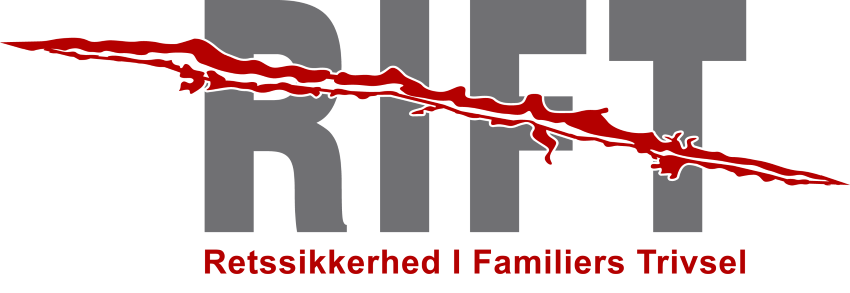 Hvorfor dette tema - arrangement? 
Vi ville ikke have undersøgt alt dette, hvis det ikke var fordi det er hvad RIFT har erfaret gennem årene

RIFTs Vision  At lovgivningen vedrørende særlig støtte til børn, unge og deres familier overholdes, og at der er reelle klagemuligheder, hvis det ikke sker. 
RIFTs Mission RIFT dokumenterer, informerer og skaber debat om manglende retssikkerhed på børne-unge-familieområdet. Især på perspektiver, der sjældent er i mediernes fokus. Vi skaber fora, der sætter fokus på løsning af de komplekse problemstillinger. 
RIFTs Værdier Vi arbejder fagligt og sagligt med øje for de mange perspektiver og sammenhænge.
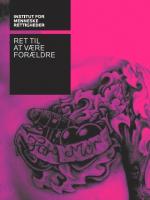 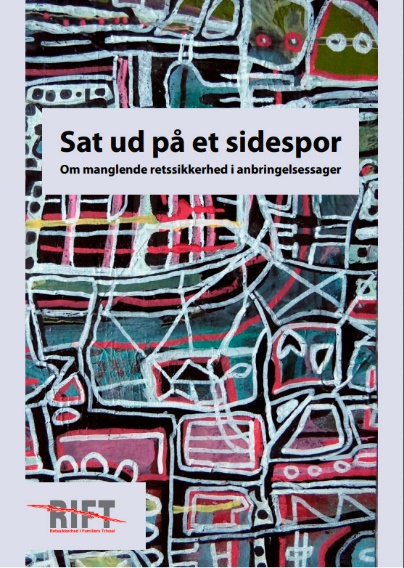 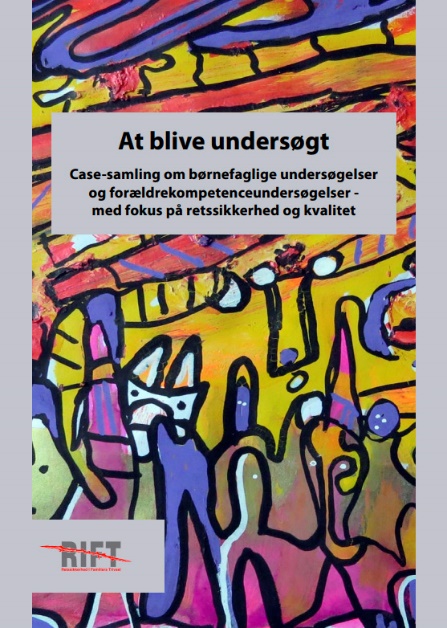 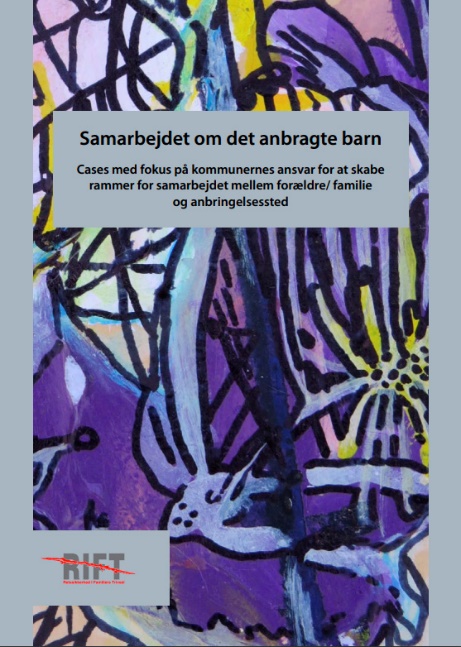 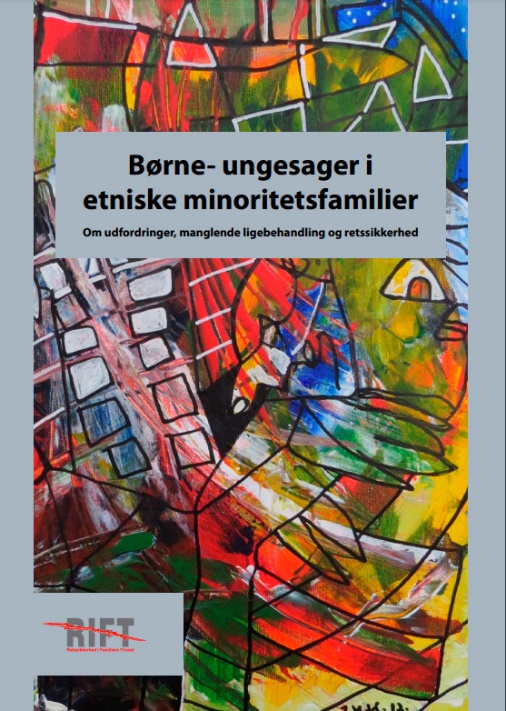 Erfaringer med forældrehandleplaner, temadag 2. november 2021
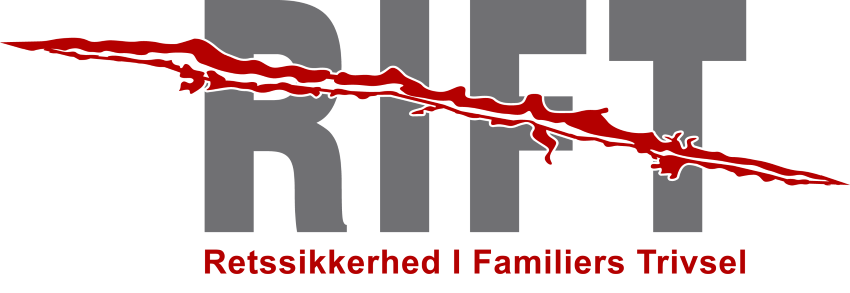 Historik: Forældrehandleplaner og lovgivningen
”Forældrehandleplaner – en prioritering af forældre til anbragte børn” : Speciale ved Kandidatuddannelsen i Socialt Arbejde/ Mette Bøgelund Frederiksen. - København: Institut for Sociologi og Socialt Arbejde, årstal ikke angivet, formentlig 2019. 
Debatten om forældrenes rolle under anbringelsen – fortsat i et forskningstomt rum? 
Behovsteorien lægger vægt på barnets mulighed for at knytte sig til andre voksne end forældrene
Objektrelations teorien lægger vægt på at ”barnet i de første leveår gradvist udvikler sig til et selvstændigt individ, hvilket indebærer en internaliseret forståelse af relationen til de biologiske forældre (eller andre primære omsorgsgivere). Når relationen én gang er etableret kan den ikke udskiftes, og et brud med forældrene vil derfor skade barnets identitetsudvikling.” ” MBF redegør med henvisning til en forskningsrapport (Tine Egelund 2008) for , at objektrelationsteorien i dag ligger til grund for den danske lovgivning på området
Baggrunden for lovgivningen om forældrehandleplaner 
Forløberen for vedtagelsen af forældrehandleplanen går helt tilbage til Graversensudvalgets arbejde i slutningen af 1980´erne. Og om at betænkningens intentioner: ”Udvalget mener, at der bør satses på en helhedsorienteret indsats omfattende både barnet eller den unge og familien. Efter udvalgets forslag skal planen derfor også beskrive, hvilke foranstaltninger der eventuelt påtænkes iværksat til støtte for familien, mens barnet eller den unge er anbragt uden for hjemmet”
Del af lov i 2004 – kom først for alvor på dagsordenen med ”Barnets Reform” i 2011
Med henvisning til praksisundersøgelse fra Ankestyrelsen (2009:59) refererer MBF, at forældre i 64 % af de undersøgte sager (red. fra 14 kommuner), trods lovkrav, ikke var blevet tilbudt en forældrehandleplan. 
(Københavns) Borgerrådgivers rapport 2017 samt statistik (Danmarks Statistik 2015), der viste, at kun 20 % af forældre til anbragte børn havde et støttepersonforløb § 54 stk.1. RED?NYERE TAL
Ps. Red: Ankestyrelsens rapport fra 2021: jf. forrige oplæg: fra 44 screenede sager er der i 14 sager udarbejdet en forældrehandleplan, 
MBF opsummerer, at ”det er ca. 15 år (i dag ca. 17 år, red.) siden, den egentlige lovbestemmelse om forældrehandleplaner blev vedtaget. Og alligevel er det ifølge statistikken endnu ikke et område, der prioriteres konsekvent i praksis.”
Erfaringer med forældrehandleplaner, temadag 2. november 2021
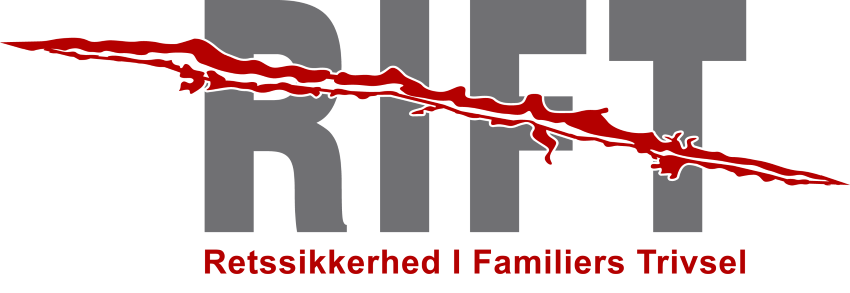 Lovgivning:LBK nr 1287 af 28/08/2020

§ 54. Kommunalbestyrelsen skal tilbyde forældremyndighedens indehaver en støtteperson i forbindelse med barnets eller den unges anbringelse uden for hjemmet, jf. § 52, stk. 3, nr. 7, eller § 14 i lov om bekæmpelse af ungdomskriminalitet.
Stk. 2. Under barnets eller den unges anbringelse uden for hjemmet efter § 52, stk. 3, nr. 7, eller § 14 i lov om bekæmpelse af ungdomskriminalitet skal kommunalbestyrelsen træffe afgørelse om støtte til forældrene efter stk. 1, efter §  52, stk. 3, eller efter anden lovgivning. Støtten skal så vidt muligt medvirke til at løse de problemer, som har været årsag til anbringelsen med henblik på at støtte forældrene i at varetage omsorgen for barnet eller den unge ved en eventuel hjemgivelse eller i samvær med barnet eller den unge under anbringelsen. Kommunalbestyrelsen skal fastsætte en særskilt plan for støtten til forældrene.
Stk. 3. Kommunalbestyrelsen kan beslutte, at kravet om den særskilte plan for støtten til forældrene, jf. stk. 2, kan fraviges, og at forældrene i stedet tilbydes en helhedsorienteret plan for en eller begge forældre, når der er tale om forældre med komplekse og sammensatte problemer, hvor der kan eller skal udarbejdes flere planer for indsatserne, og hvor der er et koordinationsbehov forbundet hermed. Forældrene skal give samtykke til, at den særskilte plan erstattes af en helhedsorienteret plan
Erfaringer med forældrehandleplaner, temadag 2. november 2021
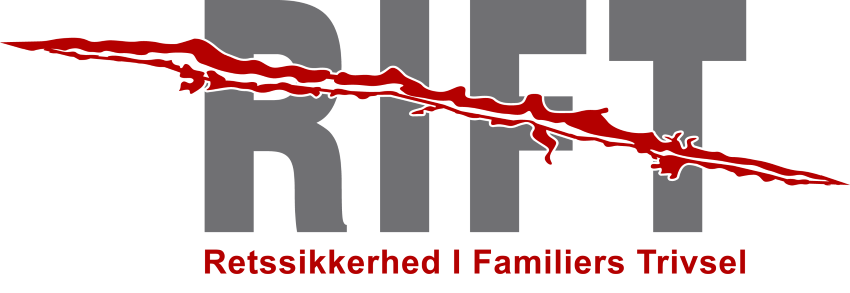 Lovgivning: VEJ nr 9142 af 26/02/2019
Anden støtte til forældrene
272. Kommunen skal, udover at tilbyde forældrene en støtteperson efter § 54, stk. 1, desuden træffe afgørelse, om forældrene har behov for anden støtte efter stk. 2. Samtidig skal der træffes en afgørelse om, hvorvidt forældrene skal have støtte eller ej, og i givet fald hvad denne støtte skal bestå af. Afgørelsen skal begrundes, ligesom der skal gives klagevejledning. Hvis der træffes afgørelse om støtte, skal der udarbejdes en særskilt handleplan. Såfremt forældrene er i målgruppen for en helhedsorienteret plan og giver samtykke til, at den særskilte plan erstattes af en helhedsorienteret plan, jf. § 54, stk. 3, indgår beskrivelsen af støtten heri. Kommunen skal følge op på planen efter reglerne i § 70, stk. 4, uanset om støtten fremgår af en særskilt plan eller en helhedsorienteret plan.
Støtten til forældrene skal så vidt muligt medvirke til at løse de problemer, som har været årsag til anbringelsen, med henblik på at støtte forældrene i at varetage omsorgen for barnet eller den unge ved en eventuel hjemgivelse eller i at have samvær med barnet eller den unge under anbringelsen.
Uanset om der er mulighed for, at forældrene på sigt kan varetage omsorgen for barnet eller den unge, og barnet eller den unge dermed vil kunne hjemgives til forældrene, spiller forældrene ofte en vigtig rolle for barnet eller den unge. Støtten kan derfor også iværksættes med henblik på at støtte forældrene i at have samvær med barnet eller den unge eller på anden måde bidrage til at sikre en positiv udvikling for barnet eller den unge.
Afgørelser om støtte til forældrene skal altid træffes under hensyntagen til muligheden for, at støtten kan bidrage til, at barnet udvikler sig positivt, jf. § 46 og § 70.
Bestemmelsen om støtte til forældrene gælder under barnets eller den unges anbringelse uden for hjemmet, jf. § 52, stk. 3, nr. 7, hvad enten afgørelsen træffes med samtykke efter lovens § 52, stk. 1, eller uden samtykke efter lovens § 58.
Kommunen skal som led i den børnefaglige undersøgelse efter lovens § 50 foretage en undersøgelse af familiens forhold, og de forhold, der kan begrunde, at forældrene kan have behov for støtte, bør allerede være kortlagt i forbindelse med den børnefaglige undersøgelse.
Denne støtte kan være foranstaltninger efter lovens § 52, stk. 3, som f.eks. familiebehandling, forældrekurser, -programmer eller lignende eller økonomisk støtte efter § 52 a. Kommunen skal som hidtil være opmærksom på, om der skal gives støtte efter anden lovgivning, f.eks. om alkoholbehandling, en arbejdsmarkedsindsats eller andet, der kan medvirke til, at forældrene kan støttes i at spille en positiv rolle for barnet.
Og nb bemærkninger til Socialstyrelsens skabelon fra oktober 2020    https://socialstyrelsen.dk/nyheder/2020/ny-skabelon-til-foraeldrehandleplan
Erfaringer med forældrehandleplaner, temadag 2. november 2021
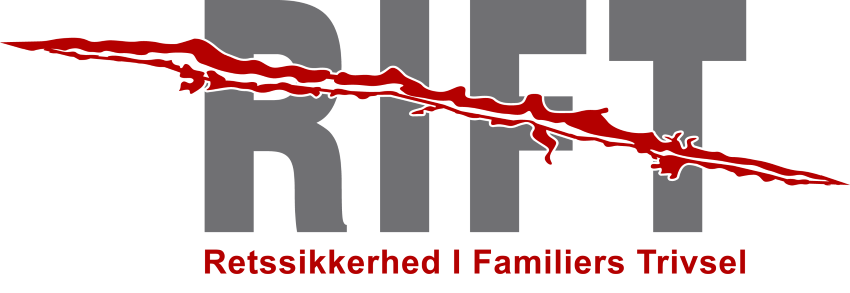 Ankestyrelsens aktuelle undersøgelse: ”Støtte efter servicelovens § 54 til forældre, hvis barn er anbragt”, april 2021
Jf. forrige oplæg
I Case-samlingens indledning har vi uddraget: FORUDEN punkterne til vores analyse af forældrehandleplaner – se  indersiden omslaget forsiden case-samlingen  - 
Vores bekymring:
Som det fremgår i rapporten s. 49, så har vi i RIFT hjulpet med at skabe kontakt til informanter/ forældre til interview. 
Som vi i den forbindelse påpegede overfor Ankestyrelsen, understreger vi her, at vi er bekymrede over, at en rapport som denne, med forholdsvis få eksempler og uden forskningsmæssig bred kontekst, kun viser toppen af isbjerget og kan risikere at være direkte misvisende. 
F.eks. går rapporten ikke ind i kvaliteten af hverken selve forældrehandleplanerne eller kvaliteten af indsatserne. 
”Familiebehandling” er et bredt begreb, og kan dække såvel gode intensive og kvalificerede indsatser som ukvalificerede, ikke-fagligt baserede, overfladiske indsatser. Det giver således – som eksempel - ikke så meget reel viden at tælle antallet af sager, hvor der er sat ind med familiebehandling             
Rapporten har et afsnit (Kapitel 5) om Forældrehandleplaner
Ud fra 44 screenede sager er der i 14 sager udarbejdet en forældrehandleplan, og der angives i punktform fra interview med kommuner og forældre oplistede årsager til at der ikke udarbejdes en forældrehandleplan:
 • at det for kommunerne er svært at opsætte en konkret handleplan, hvis forældrene udelukkende bevilges støtteperson • at forældrene ikke vurderes til at have et udviklingspotentiale • at alt forældrenes fokus ligger på barnet, og at de derfor ikke har overskud til at få lavet en forældrehandleplan, når kommunen tilbyder det • at målene for forældrestøtten bliver indskrevet i barnets handleplan
Erfaringer med forældrehandleplaner, temadag 2. november 2021
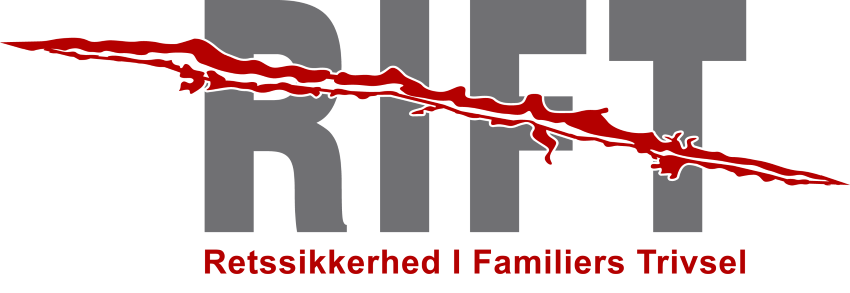 Målrettet støtte til forældre med anbragte børn (Målrettet støtte til forældre, hvis børn eller ung er anbragt, 2020 
Jf. forrige oplæg
I Case-samlingens indledning har vi uddraget: FORUDEN punkterne til vores analyse af forældrehandleplaner – se  indersiden omslaget forsiden case-samlingen  - Fra linket: Målrettet støtte til forældre med anbragte børn - VIVE
”VIVE skal, sammen med PwC, identificere, udvikle og pilotteste en kommunal indsats, der kan styrke kompetencerne blandt forældre til anbragte børn og unge, styrke samarbejdet i samværet, samt styrke forældrenes relation og samarbejde med både kommune og anbringelsessted. 
Målet er, at den valgte indsats har vist tilstrækkeligt lovende resultater i 2022 til, at den kan overgå til en efterfølgende systematisk afprøvning. Undersøgelsen skal føre til, at 
1. kommunerne får et redskab, så de målrettet kan støtte forældre til anbragte børn, 
2. forældre til anbragte børn får styrket deres forældreevne og får indsigt i hvor vigtige de er, for deres børn, og at 
3. anbragte børn og unge oplever en forbedret trivsel. 
Metoder  
På baggrund af målgruppebeskrivelse, litteraturkortlægning og identifikation af lovende praksis i Danmark identificeres en modulbaseret indsats med tværgående elementer, der peger på lovende resultater fra såvel et borger- som et driftsøkonomisk perspektiv 
• Indsatsen skal nøje beskrives, så indsatsbeskrivelsen bliver et aktivt arbejds¬redskab, der gradvist forfines over tid gennem data fra både implementering og evaluering 
• Indsatsen skal fra 2020 implementeres i de kommuner, der i 2019 byder ind på at deltage i projektet. Kommunerne vil modtage individuelt tilpasset implementeringsstøtte gennem hele perioden frem til afslutningen i 2022. 
• Indsatsen evalueres endeligt i 2022, både baseret på viden om det løbende forbedringsarbejde gennem implementeringsperioden, på reelle baseline- og slutmålinger samt på en omkostningsvurdering baseret på SØM, hvis det fornødne datagrundlag er til stede.”
Erfaringer med forældrehandleplaner, temadag 2. november 2021
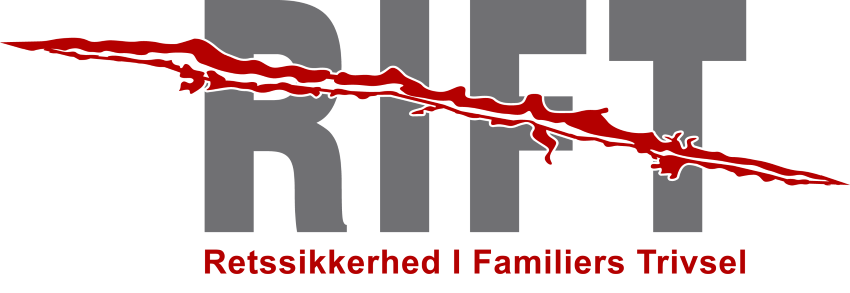 Målrettet støtte til forældre med anbragte børn (Målrettet støtte til forældre, hvis børn eller ung er anbragt, 2020 )
Jf. forrige oplæg
Fra Målrettet støtte til forældre hvis barn eller ung er anbragt: Vidensafdækning/ VIVE, PwC, 2020
Vidensafdækningen finder først og fremmest frem til en række evidensbaserede metoder. 
1) Parent Management Training Oregon (PMTO)
 2) Parent-Child Interaction Therapy and Self-Motivation (PCIT-SM)
 3) Pomona Family First Project (PFFP)
 4) Tools of Choice PwC 17
 5) Multidimensional Family Therapy (MDFT) 
6) Promoting First Relationship (PFR)
 7) Intensive Family Work (IFW)” 
for at udlede tværgående elementer i de ud fra database- litteratursøgning med ”Rapid Evidence Assesment (REA) fundne mest lovende metoder. Der forklares (Ibid s. 14), at REA tilgangen er udviklet med henblik på at indhente eksisterende dokumentation med afsæt i sociale indsatser på en hurtigere måde end et egentligt systematisk review.
Når det er sagt så kan vi se gode takter i projektet: - Både i bredden af emner (foruden støtte til forældrene også fokus på både samarbejdet mellem biologiske forældre og hhv. anbringelsessted og kommune).7 - Og i den afsluttende oplistning af tilgange (Ibid, s 49), som følger efter gennemgang af ovennævnte metoder og derefter lovende praksisser i udvalgte anbringelsesinstitutioner samt kommuner. Der foreslås (Ibid, s.49) 6 obligatoriske elementer SE INDERSIDEN AF FORSIDEN OMSLAGET CASESAMLINGEN
Vi er fortsat meget bekymrede for implementeringen og vil IGEN pointere, at der generelt lyttes meget lidt til forældrene. 
Rapporten indledes med at bringe eksempler på forældres egne perspektiver på de udfordringer og behov, de oplever i forbindelse med anbringelse baseret på forældreinterview (udarbejdet af Anette Faye Jacobsen, Institut for Menneskerettigheder), og der (Ibid, s. 13) afrundes med anbefaling om, at der arbejdes med en individuel tilrettelagt indsats, som passer til forældrene, familien og barnet, og som er fleksibel i forhold til forældrenes behov, der kan variere i forskellige faser af anbringelsen. So far so good. – Det vi savner, er forældres vurdering af indholdet af de angivne lovende praksisser. Om dette emne interviewes udelukkende involverede fagpersoner
Erfaringer med forældrehandleplaner, temadag 2. november 2021
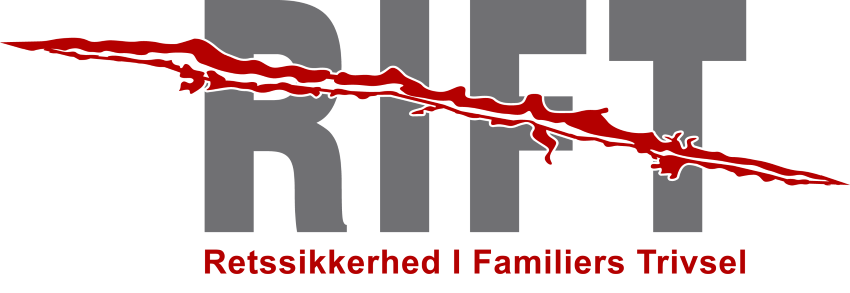 Om udvælgelsen af de valgte forældrehandleplaner 
Fra 65 sager fra 22 forskellige kommuner. 
Kriterierne for udvælgelsen af de 12 valgte eksempler på forældrehandleplaner er, at de er af forholdsvis nyere dato, at vi har godt og indgående kendskab til processer, historik og akter i sagen.
Repræsentere forskellige baggrunde, udfordringer og processer: 
Der er i samlingen forældrehandleplaner for såvel etnisk danske forældre som forældre med etnisk minoritetsbaggrund og for forældre med specifikke problemer som funktionsnedsættelse og psykiske udfordringer samt for forældre uden andre specifikke udfordringer end vurderet manglende forældreevner. 
Der er eksempler på forskellige processer bag udarbejdelsen af forældrehandleplanerne og forskellige udformninger af forældrehandleplanerne: Eksempler på processer
 både med og uden inddragelse eller partshøringer af forældrene,
 forældrehandleplaner med hhv. konkrete mål og ukonkrete mål uden specifik angivelse af indsatser og (kun 1) eksempel på plan, hvor forældrene har været grundigt inddraget i processen og (efter flere års arbejde med dette) på den baggrund fået en plan, der indeholder såvel konkrete mål som konkrete angivelser af indsats og angivelse af, hvordan der evalueres/ følges op. 
Anbringelsessager er altid komplekse. De udvalgte forældrehandleplaner afspejler denne kompleksitet. Der er ingen lette løsninger eller klare ”facit”. Vores fokus i denne case-samling er ikke på anbringelsesårsager, men alene på, hvor vidt der fagligt kvalificeret handles efter loven i forhold til at udarbejde en forældrehandleplan om støtte til forældre.
Erfaringer med forældrehandleplaner, temadag 2. november 2021
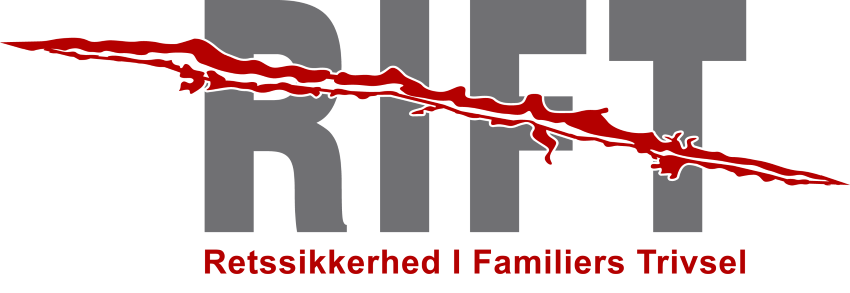 Disposition:
Baggrund og kommentarer er uddybet i den digitale udgave www.rift.center
Her:
Hvem? Forældre/ barn situation kort
Forældrehandleplan og historik
Forældrehandleplane:
- inddragelse?
- formen
- I den digitale udgave analyse jf. analysepunkter fra hhv Ankestyrelsens undersøgelse og Socialstyrelsens projekt – på bagsiden af omslagets forside
Erfaringer med forældrehandleplaner, temadag 2. november 2021
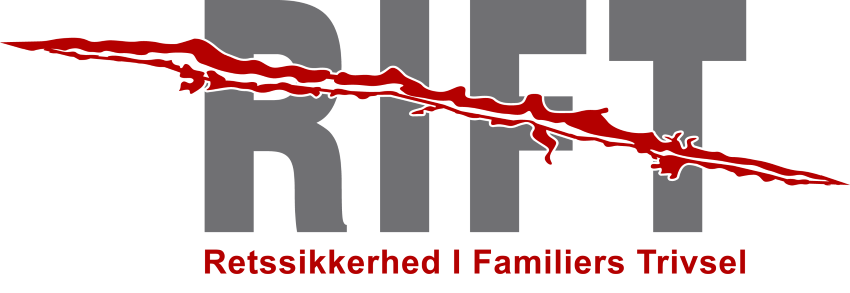 Case 2 - Kommune 2  Når ansvaret for tværfaglig handicapindsats placeres hos forælderen
Se side 32
Case 3 - Kommune 3 Når ansvaret for konflikthåndtering placeres hos forælderen     
Se side 36
Case 6 - Kommune 3  Når forælderen skal ”kunne forstå datters funktionsnedsættelse mm.” alene på baggrund af 2 timers samvær hver 3. uge 
Se side 38
Case 7 - Kommune 6 Når mulighed for hjemgivelse kompliceres af , at kommunen i årevis har negligeret at indsætte psykologfagligt anbefalede indsatser 
Se s. 42
Case 8 - Kommune 7 Når forældrenes funktionsnedsættelser ikke mødes med tværfaglighed 
Se s. 49
Case 10 - Kommune 9 Når kognitive udfordringer fastlåser forælderen som værende uden udviklingspotential  
Se s.55
Erfaringer med forældrehandleplaner, temadag 2. november 2021
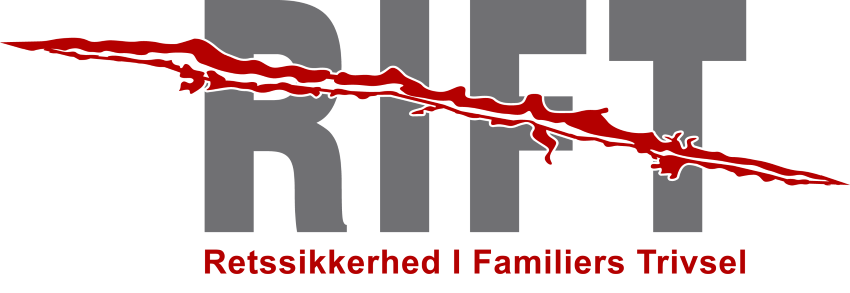 Generel analyse:
Mangel på tilstrækkelig forskning om og faglighed i arbejdet med forældres rolle under anbringelse
Forældrehandleplaner og helhedsorienteret indsatser til forældre – et nedprioriteret område
Skønnet om indsatser til forældre bygger ofte på tidligt dannet negativt billede af forældrene
Punkterne fra Ankestyrelsens undersøgelse om vægtningen i sagsbehandlernes vurderinger Skønnet om hvorvidt indsatsen ”har en eller anden relation til barnet” 
fokus på, hvordan forældrene reagerer på anbringelsen og på hvilken hjælp, de har modtaget inden anbringelsen.
Generel analyse disponeret efter de enkelte trin i forældrearbejdet efter anbringelsen: Lige efter anbringelsen
Processen for udarbejdelse af en forældrehandleplan
Forældrehandleplanernes form og kvalitet, indhold og opfølgning
Ift. Socialstyrelsens eksempler på anbefaling – se omslaget bagsiden af forsiden
Erfaringer med forældrehandleplaner, temadag 2. november 2021
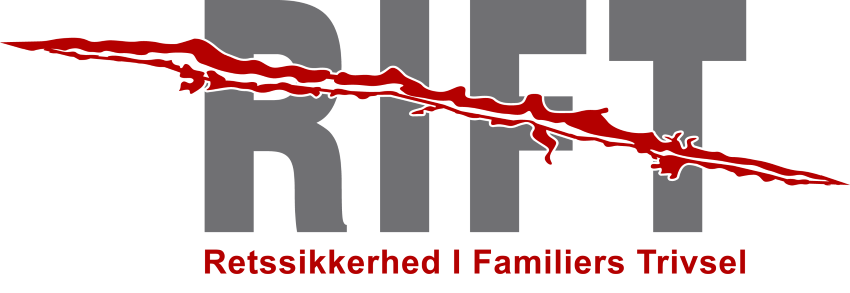 HVAD KUNNE VI  bl.a. TÆNKE OS?
Opprioritering – obligatorisk – også hvis ikke indsat støtte (andre sagsbehandlingsskridt kan være en del af indsatsen: F.eks. Viden om barnet via netværksmøder mm)
Lovpligtig inddragelsesproces og lovpligtigt krav om hjælp til tværfaglig proces herunder hjælp ved samarbejde mellem flere instanser/ kommuner
Formen: Jf. skabelonen fra Socialstyrelsen med bemærkninger: Ny skabelon til forældrehandleplan — Socialstyrelsen - Viden til gavn
- beskrivelse af baggrund for målene, så det forstås ens af alle – konkrete , målbare mål  
Beskrivelse af hvordan og hvornår der evalueres og af hvem
Løbende opfølgning – 1 gang om året er for lidt
FORSKNING og mere viden om hvilke forskellige familiebehandlingsformer mm, der virker til hvilke målgrupper osv. , anvend den kvalitative forskning, der findes (nationalt og internationalt).
Obligatorisk krisehjælp mm
Efteruddannelse til alle der arbejder på feltet – gerne overbygningsuddannelse til Socialrådgiverne herunder med moduler om voksenpædagogik, familiebehandling osv.
Generelt større fokus på udbud og kvalitet ift. også det voksenpædagogisk perspektiv i familiebehandling – fokus på tværfaglighed
Vi kan godt lide Memox 40 grundtanker i familiearbejdet s. Case-samlingen s. 25
God arbejdslyst 